Φαινόμενο θερμοκηπίου  αίτια – ενεργειακό ισοζύγιο
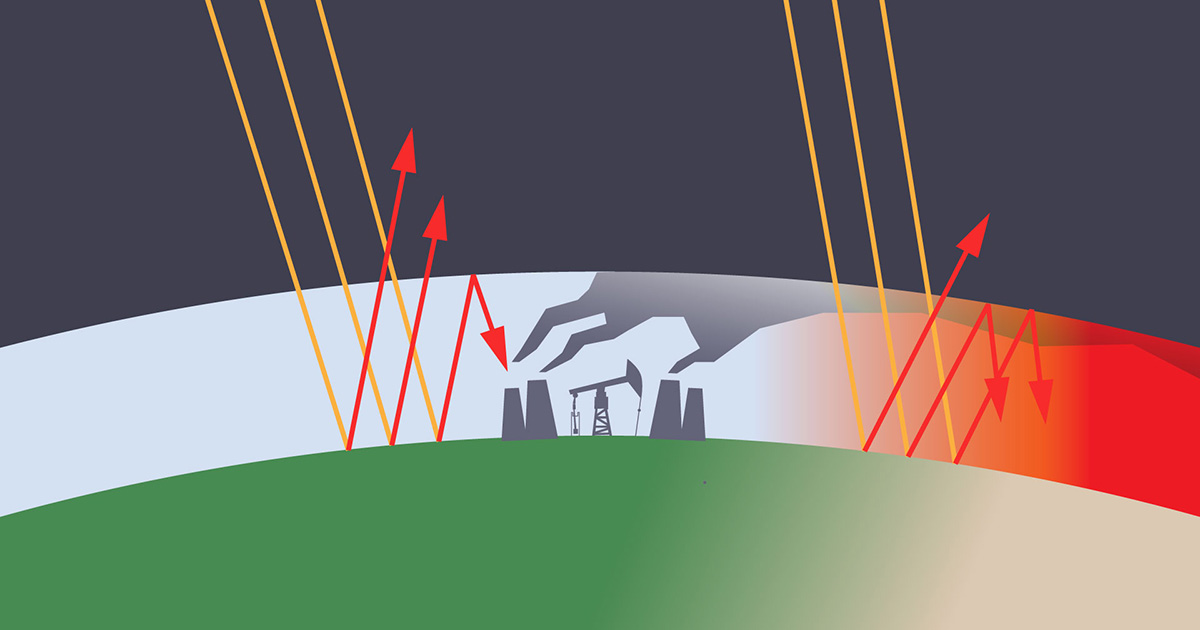 https://www.alaskansknowclimatechange.com/featured/
the-greenhouse-effect-what-we-know
To Φαινόμενο του Θερμοκηπίου
99% της ηλιακής ακτινοβολίας	< 4.0 μm (μικρούμήκους
κύματος);

99% of γήινης ακτινοβολίας > 4.0 μm (μεγάλου μήκους
κύματος ή θερμική)
H2O,	CO2,	CH4,	N2O,	O3,
ακτινοβολία
CFCs:	απορροφούν
γήινη
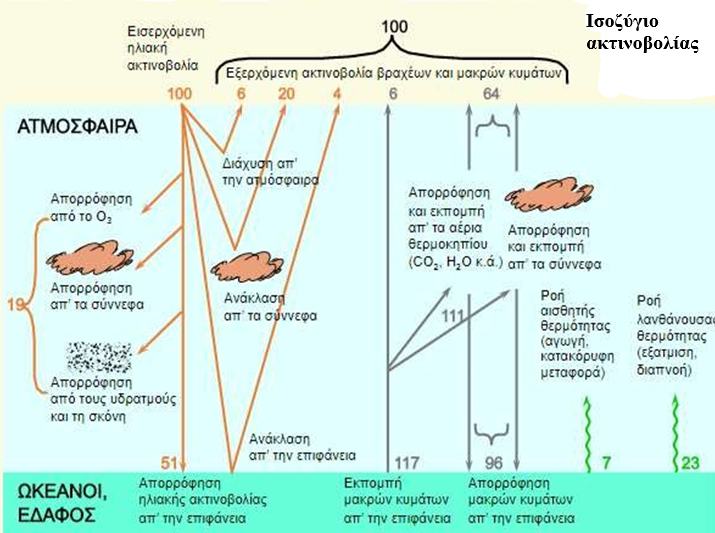 από Koυτσογιάννης και Ξανθόπουλος
Το σχήμα είναι πολύπλοκο, όπως και οι διεργασίες που συνεισφέρουν στο
ισοζύγιο.

1/ Η ηλιακή ακτινοβολία που φθάνει στο όριο της ατμόσφαιρας, σαν μέση  τιμή ημέρας και νύχτας, τροπικών και πολικών περιοχών είναι κατά μέσο  όρο ~340Wm-2 .

2/ Το στρατοσφαιρικό όζον απορροφά περίπου 3%.

3/ Το 39% χρησιμοποιείται σε διεργασίες που περιλαμβάνουν νέφη  (απορρόφηση, επανασκέδαση, σκέδαση προς το έδαφος). Από το υπόλοιπο,  ένα μέρος απορροφάται από υδρατμούς και ατμοσφαιρικά αιωρήματα, άλλο  ανακλάται από τα ατμοσφαιρικά αιωρήματα και την επιφάνεια.

Το τελικό αποτέλεσμα είναι ότι περίπου το 47% της ηλιακής ακτινοβολίας φθάνει στο έδαφος.
Η ολική επανεκπεμπόμενη ακτινοβολία από το έδαφος είναι 114% της εισερχόμενης. Αυτό φαίνεται παράδοξο, αλλάη  επιφάνεια της Γης είναι θερμότερη απ΄ ότι θα περιμέναμε, λόγω  του φυσικού φαινομένου του θερμοκηπίου.

Μόνο το 5% εκπέμπεται κατευθείαν στο διάστημα.

Ποσοστό 109% αλληλεπιδρά με θερμοκηπικά αέρια, νέφη και αιωρήματα. 13% απορροφάται από τα νέφη και 96% επανεκπέμπεται	προς το	έδαφος, ενώ τα νέφη	και τα θερμοκηπικά αέρια επανεκπέμπουν 64% προς το διάστημα.

Η τελική ροή ενέργειας (με τη μορφή ακτινοβολίας) προς το  διάστημα αποτελείται από 72% ακτινοβολία σε μεγάλα μήκη  κύματος (γήινη εκπομπή) και 28% ανακλώμενη ηλιακή ακτινοβολία σε μικρά μήκη κύματος.
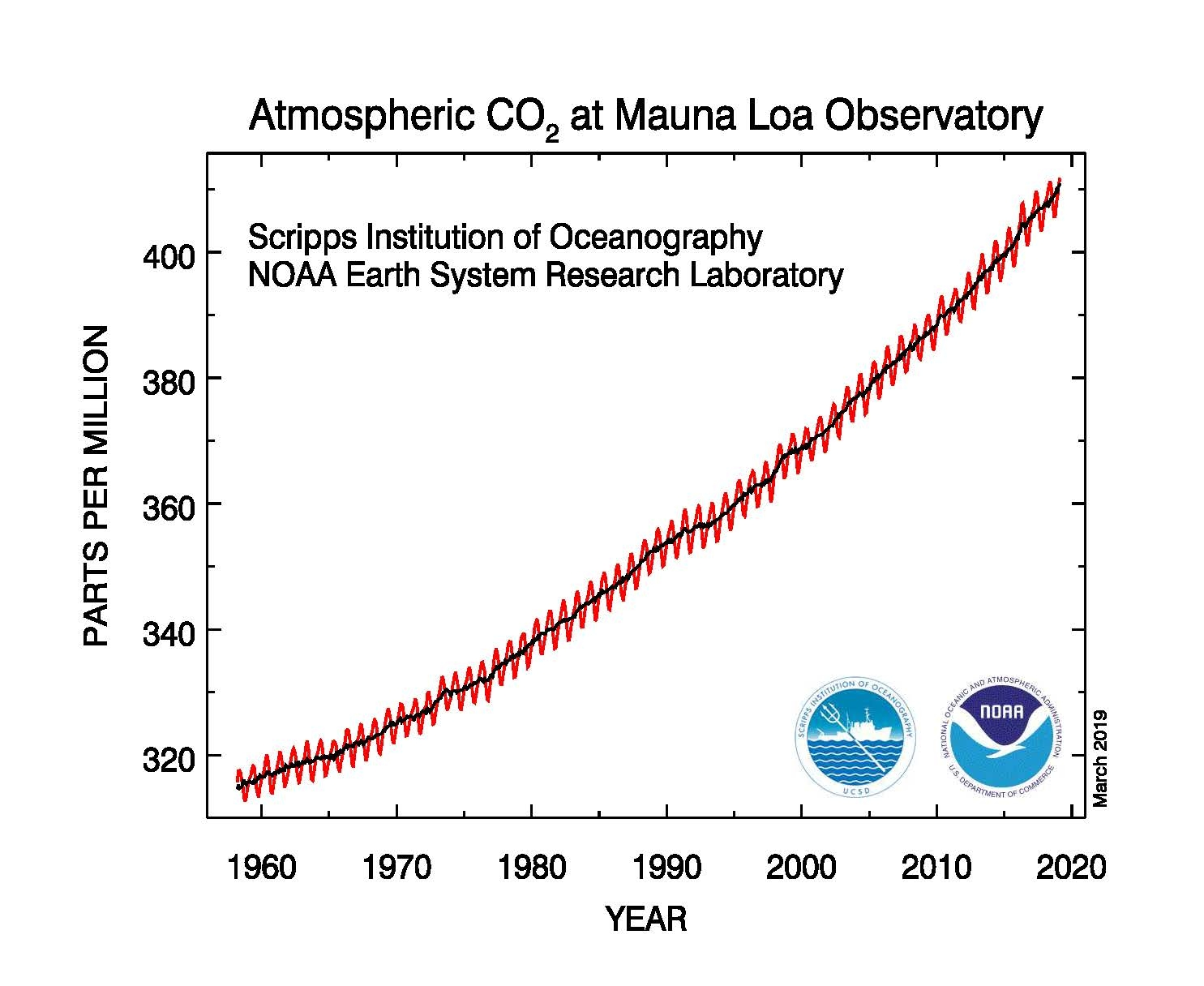 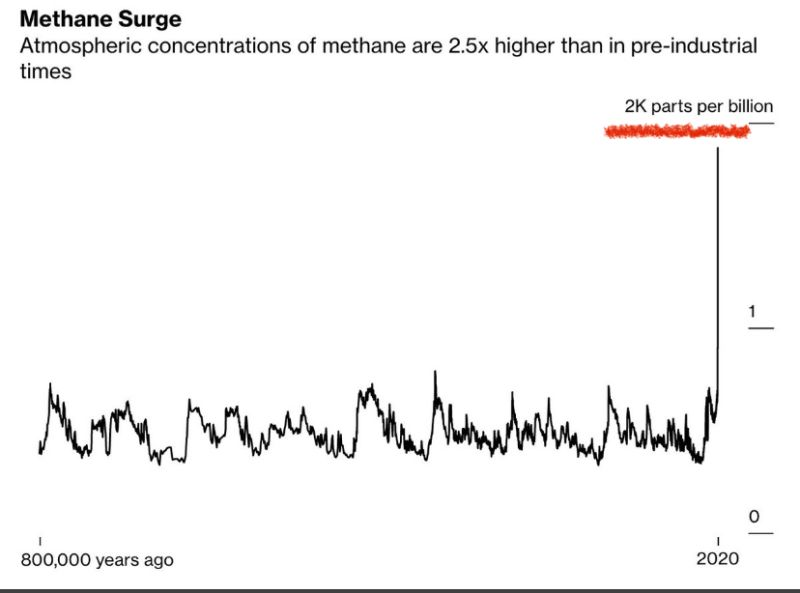 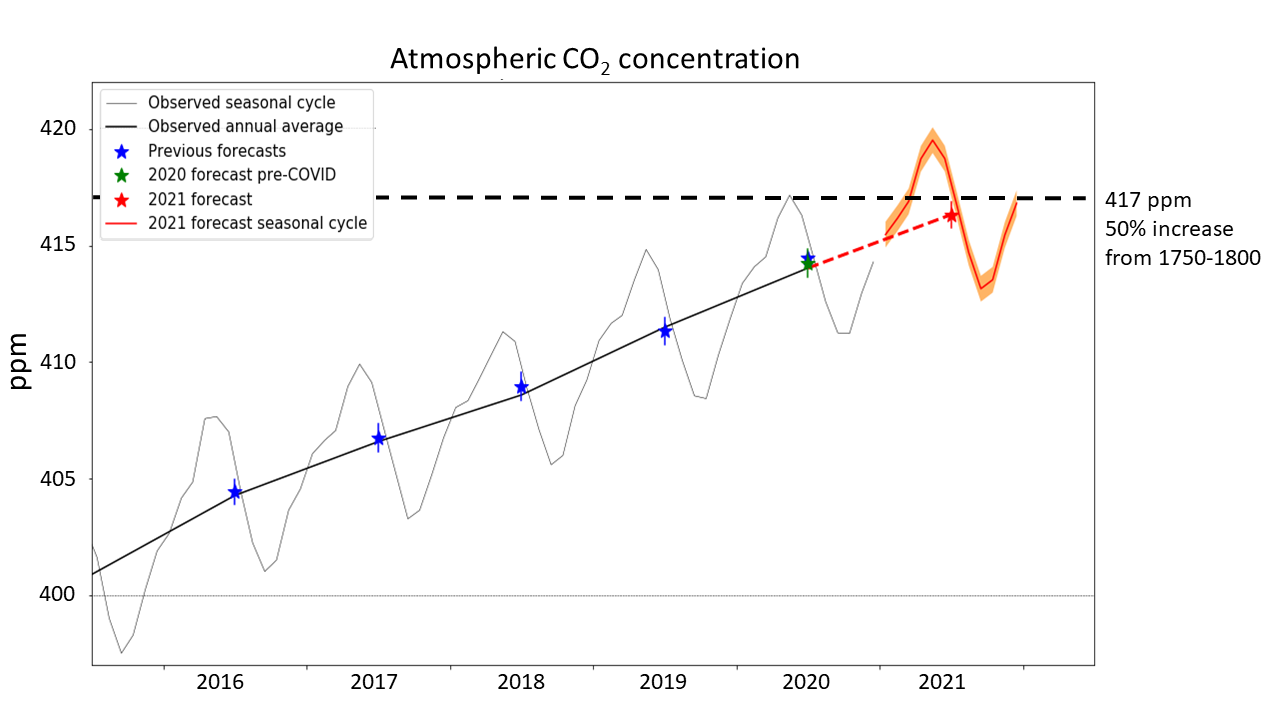 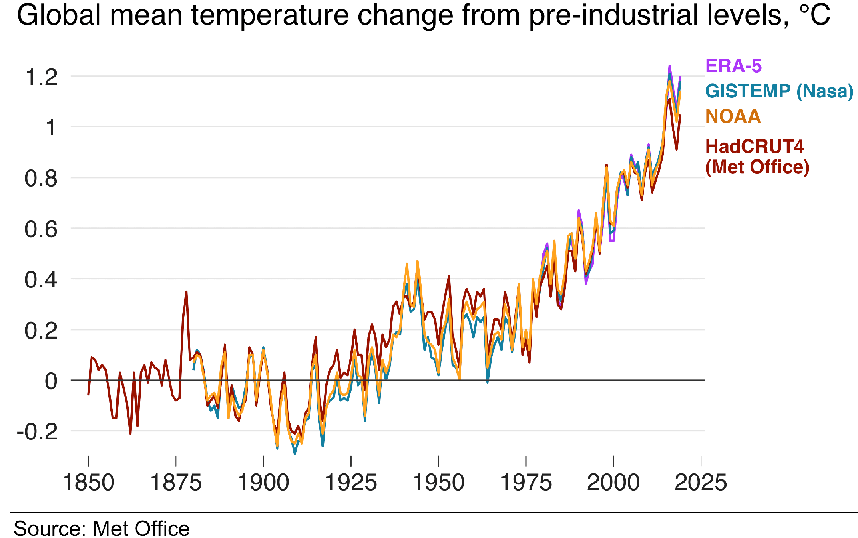 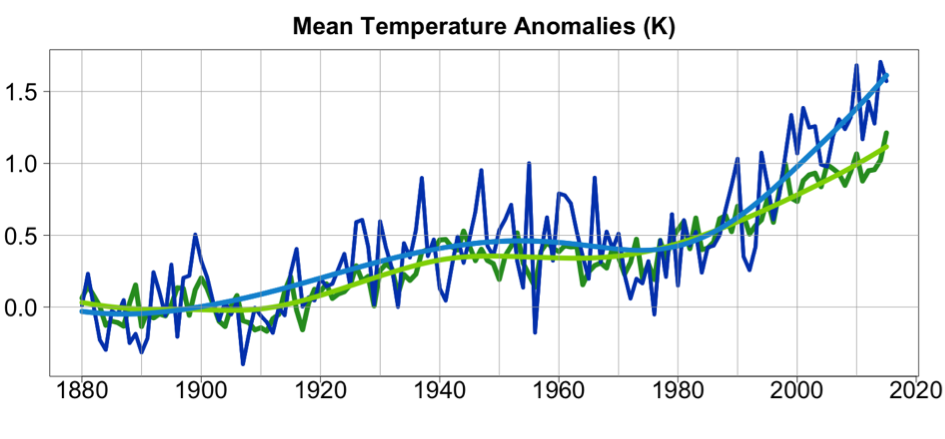 Warming of the atmosphere (annual mean temperature anomalies with respect to the period 1880-1899), in the Mediterranean Basin (blue lines, with and without smoothing) and for the globe (green line). In the Mediterranean region, average annual temperatures are now 1.4 °C higher than during the period 1880-1899, well above current global warming trends. Data from Berkeley Earth available at http://berkeleyearth.org/

Source: https://www.medecc.org/climate-and-environmental-change-in-the-mediterranean-main-facts/
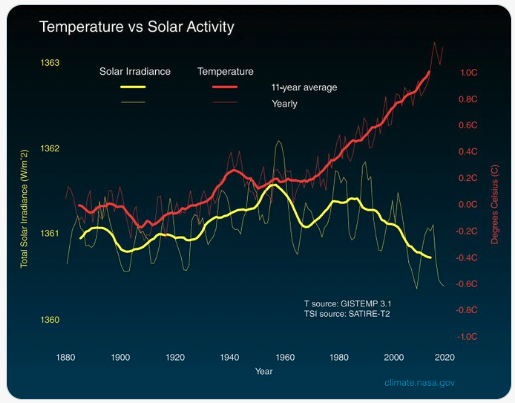 ΠΩΣ ΠΡΟΚΥΠΤΕΙ Η ΑΥΞΗΣΗ ΤΗΣ ΘΕΡΜΟΚΡΑΣΙΑΣ
Source. K. Marvel and G. Schmidt, NASA Goddard Institute for Space Studies (GISS)
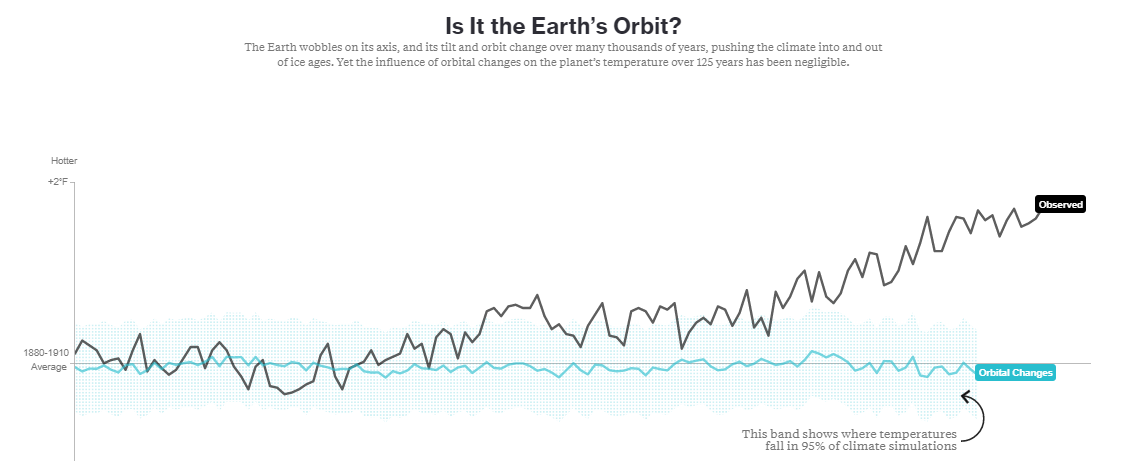 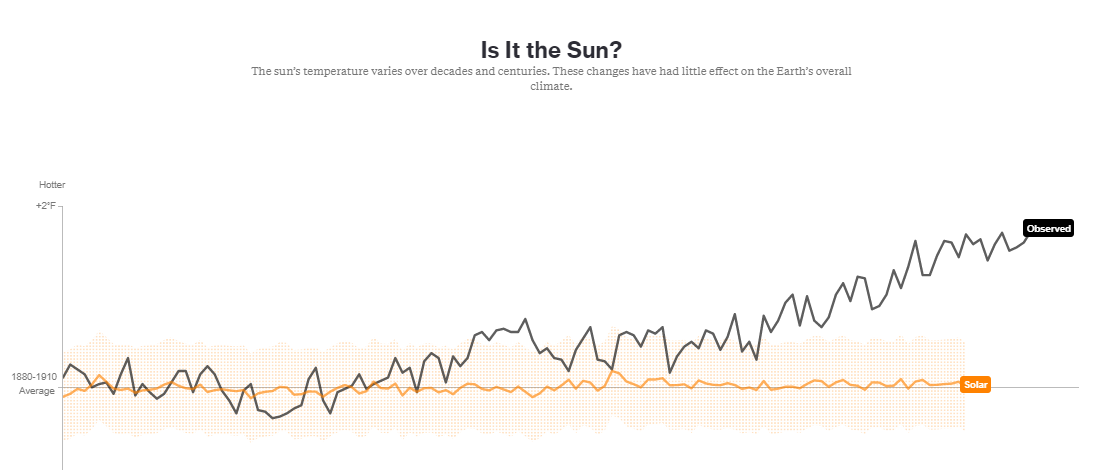 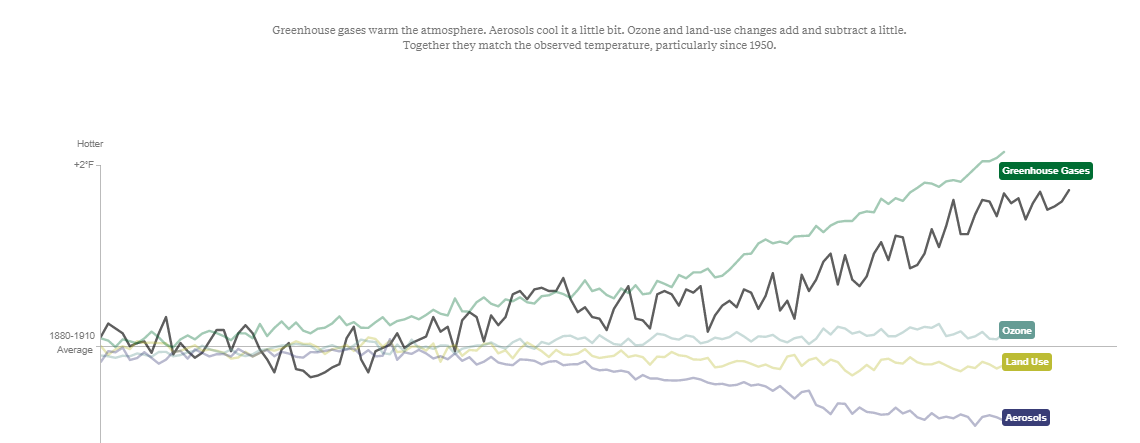 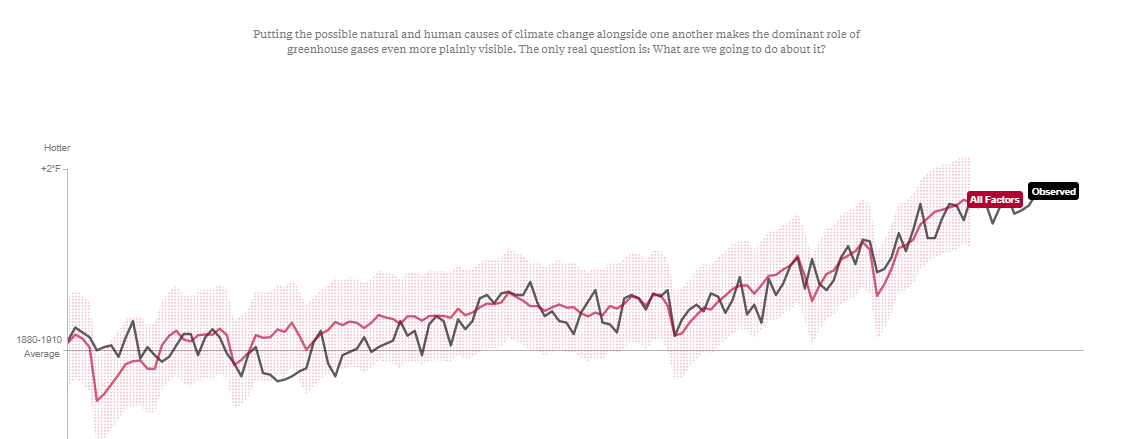 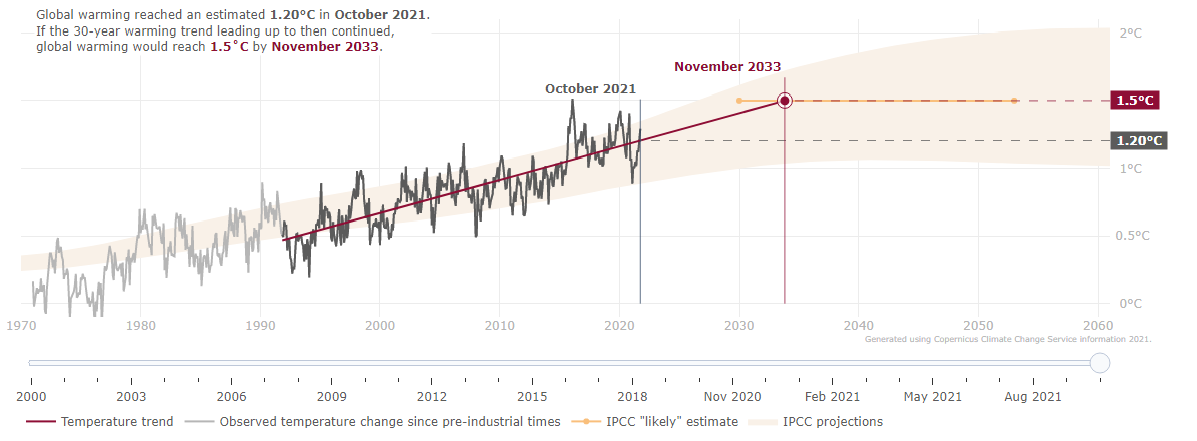 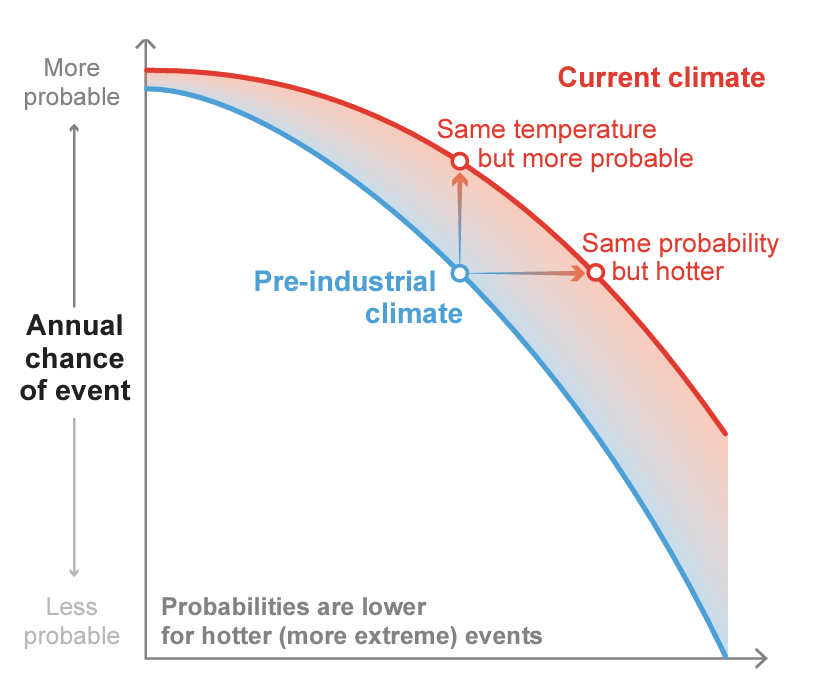 IPCC, 2021
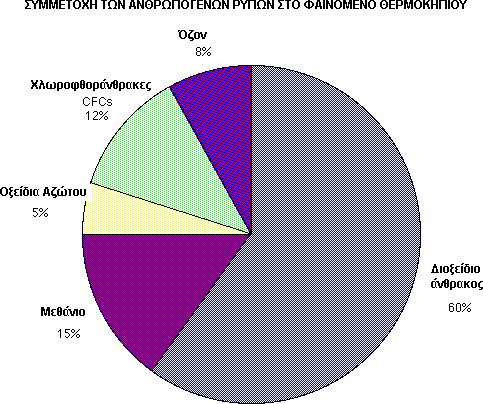 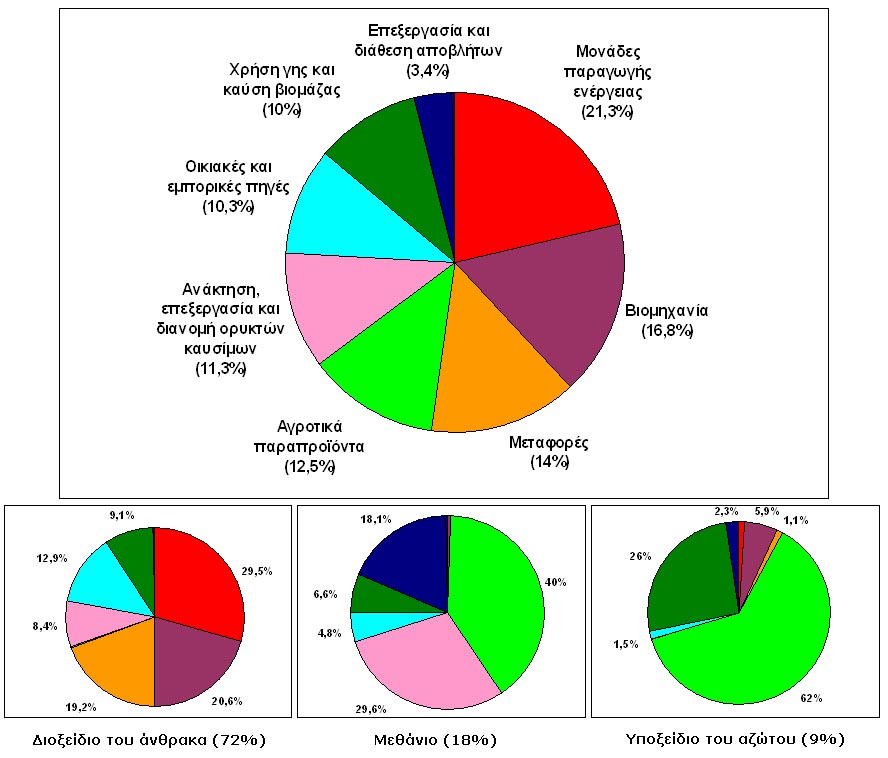 22
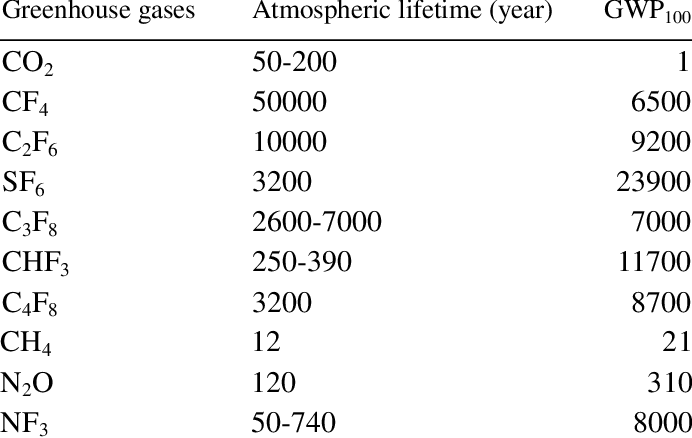 Το “radiative forcing” είναι η άμεση μέτρηση της παγκόσμιας μέσης  τιμής του ρυθμού μεταβολής της ροής ενέργειας λόγω της γνωστής  μεταβολής της συγκέντρωσης ενός θερμοκηπιακού αερίου.

Οι μεταβολές της ροής ενέργειας στο μέλλον εξαρτώνται από το πως θα  μεταβληθεί η συγκέντρωση του αερίου.
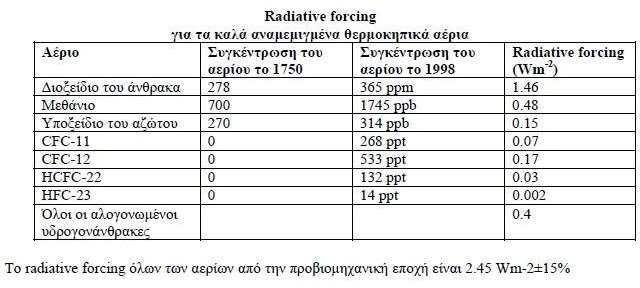 Πηγή. Ιntergovernmental Panel for
Climate Change IPCC
Το Δυναμικό Παγκόσμιας Θέρμανσης (Global Warming Potential)  ενός θερμοκηπιακού αερίου είναι ο λόγος της προβλεπόμενης  μεταβολής της ροής ενέργειας λόγω της μεταβολής του αερίου αυτού  ως προς την αντίστοιχη μεταβολή λόγω του CO2 σε δεδομένο χρονικό  ορίζοντα πολλών ετών (πχ 20, 100 ή και σε 500 χρόνια από σήμερα).

Στο Δυναμικό Παγκόσμιας Θέρμανσης συνεισφέρουν:
Η μεταβολή ροής ενέργειας για μια γνωστή ποσότητα θερμοκηπιακού
αερίου (σε Wm-2),
Ο ρυθμός εκπομπής του αερίου,
Ο χρόνος ζωής του στην ατμόσφαιρα
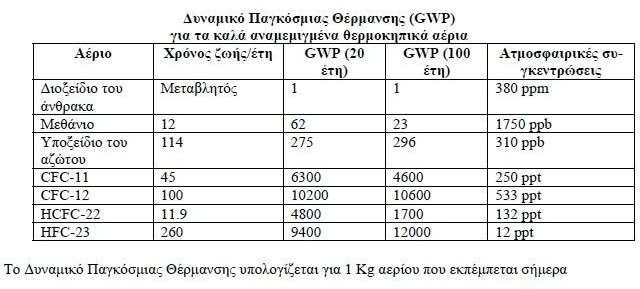 Πηγή. Ιntergovernmental Panel for
Climate Change IPCC
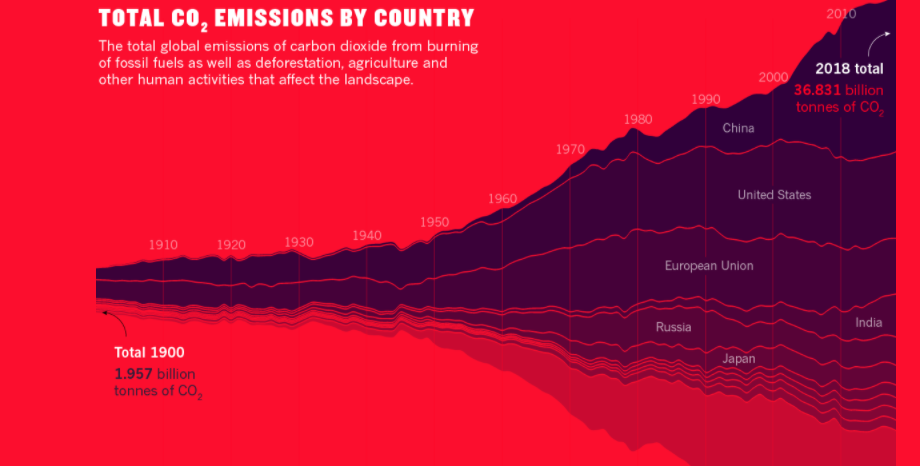 Nature 2019
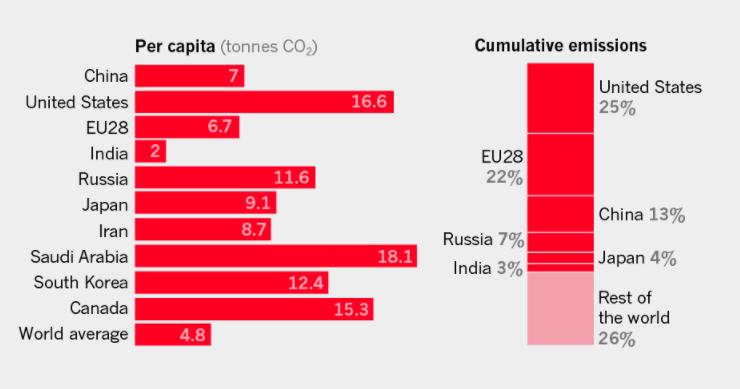 Bloomberg Green 2020
Ισοζύγιο ακτινοβολίας
Incoming Radiation

(1 - )SR2
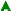 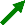 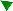 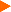 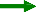 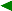 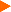 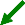 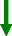 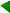 Outgoing Radiation:

T4 4R2
Ενεργειακό ισοζύγιο
Για να προσδιορίσουμε την ενεργό θερμοκρασία της
Γης, πρέπει να εξισώσουμε δύο όρους:

1S R2  T 4  4 R2
1S
4
T  4
 255K  18C
όπου F = 1368Wm-2 and α (μέση πλανητική λευκαύγεια) = 0.3.
Είναι η φυσική που χρησιμοποιούμε λάθος;
Γήινη ακτινοβολία
διαφεύγει στο
διάστημα
Ατμοσφαιρική  ακτινοβολία  διαφεύγει προς το  διάστημα
Τα αέρια
θερμοκηπίου  εκπέμπουν Μμκ
ακτινοβολία προς
το διάστημα και
την επιφάνεια
Μέρος της
ατμοσφαιρικής
Τομεγαλύτερο  μέρος της  εξερχόμενης  Μμκ
ακτινοβολίας  απορροφάται  στην
ατμόσφαιρα  (αέρια  θερμοκηπίου)
ακτινοβολίας
απορροφάται από την
επιφάνεια
Μμκ ακτινοβολία εκπέμπεται  από την επιφάνεια
Ένα απλό μοντέλο υπολογισμού
Τρείς υποθέσεις:
Η εισερχόμενη (στην ατμόσφαιρα) μμκ ακτινοβολία  (μετά την αφαίρεση της ανακλώμενης) διαδίδεται δια  μέσω της ατμόσφαιρας και τελικά απορροφάται  πλήρως από την επιφάνεια.
Η επιφάνεια συμπεριφέρεται ως μέλαν σώμα (Tg).
Η ατμόσφαιρα απορροφά το σύνολο της  ακτινοβολίας και επαν-εκπέμπει ως μέλαν σώμα και  προς το διάστημα και προς την επιφάνεια της Γης.
T4
a
E
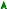 Eνεργειακό ισοζύγιο στην επιφάνεια  και στην κορυφή της ατμόσφαιρας
atmosphere
Ta
E    
1	S / 4  T
4
a
T 4
g
E
T 4
a
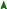 E  T	 T
4
4
g
a
ground
Tg
Ta = 255 K
Ένα περισσότερο ρεαλιστικό μοντέλο
Θα χρησιμοποιήσουμε ένα μοντέλο που επιτρέπει  μέρος της μμκ ακτινοβολίας να απορροφηθεί από  την ατμόσφαιρα και επίσης μέρος της Μμκ  ακτινοβολίας να διέλθει από την ατμόσφαιρα .

Ουσιαστικά χρειάζεται να χωρίσουμε την  ατμόσφαιρα σε περισσότερα στρώματα, καθένα  εξ’ αυτών με τη δική του Τ και συγκέντρωση  αερίων χημικών ενώσεων.
Τροποποιημένο μοντέλο θερμοκηπίου
E
	E
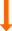 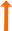 a E
a t m o s p h e r e
T a
( 1 – a -  ) E
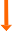 T  g	g r o   u  n d
Ηλιακή ακτινοβολία
 ανακλώμενη
a απορροφώμενη στην ατμόσφαιρα
(1 – a - ) απορροφώμενη στην επιφάνεια
Τροποποιημένο μοντέλο θερμοκηπίου
4
E
	E
( 1 - e ) ε g  T g
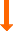 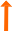 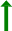 a E
e ε g  T g 4
a t m o s p h e r e
T a
T g 4
ε g 
( 1 – a -  ) E
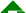 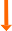 T  g	g r o   u  n d
Γήινη ακτινοβολία
e εgTg4 απορροφώμενη στην ατμόσφαιρα
(1 – e) εg Tg4 εκπεμπόμενη στο διάστημα
Τροποποιημένο μοντέλο θερμοκηπίου
T a 4
E
	E
ε α 
( 1 - e ) ε g  T g 4
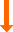 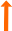 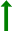 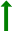 a E
a t m o s p h e r e
T a
4
e ε g  T g
T4
ε g 
T a 4
ε α 
( 1 – a -  ) E
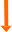 T  g	g r o u n d
Γήινη ακτινοβολία
e εgTg4 απορροφώμενη στην ατμόσφαιρα
(1 – e) εg Tg4 εκπεμπόμενη στο διάστημα
Aτμόσφαιρα
 Ta4  εκπεμπόμενη προς την επιφάνεια και το διάστημα
T a 4
ε α 
E
E
( 1 - e ) ε g  T g 4
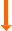 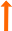 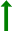 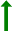 4
a E
e  εg   T g
a t m o s p h e r e
T a
ε g   T g 4
( 1 – a -  ) E
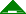 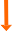 T  g	g r o u n d
Ισοζύγιο ακτινοβολίας:  Ατμοσφαιρικό στρώμα:
aE + e εg eTg 4=αΕ + (1-ε)εg Tg 4  + 2εαT a 4
Επιφάνεια:	(1 – a – )E + εα Ta 4 = εg  T g4
Ενισχυμένο Φ.Θ. και Κλιματικό σύστημα
Ουσιαστικά, για να διατηρηθεί το ισοζύγιο ακτινοβολίας της Γης με την
προσθήκη στην ατμόσφαιρα περισσότερων συστατικών τα οποία  απορροφούν και επανεκπέμπουν στο υπέρυθρο (αντίστοιχη μείωση της  ικανότητας ακτινοβολίας), η Γη πρέπει να ακτινοβολεί σε υψηλότερη  θερμοκρασία.

Αυτή είναι και η βασική απόκριση του Γήινου κλιματικού συστήματος
Πως	προσομοιώνεται		η  συμπεριφορά	του	συστήματος	Γη-
ατμόσφαιρα	(π.χ.	σε	ένα  μοντέλο)
κλιματικό
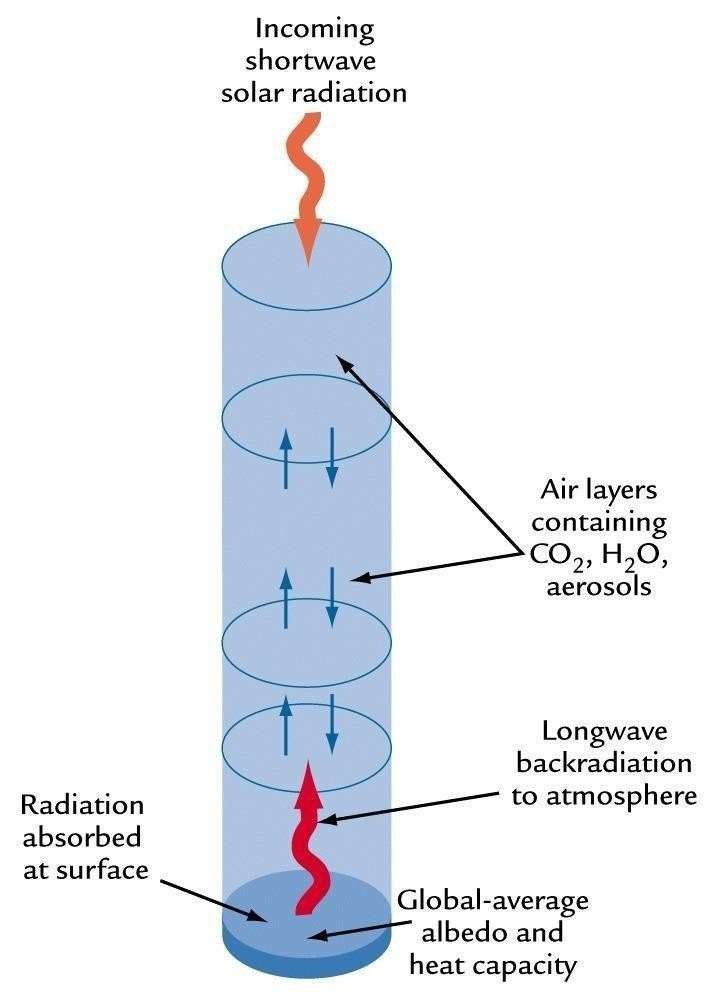 One-Dimensional  Climate Model
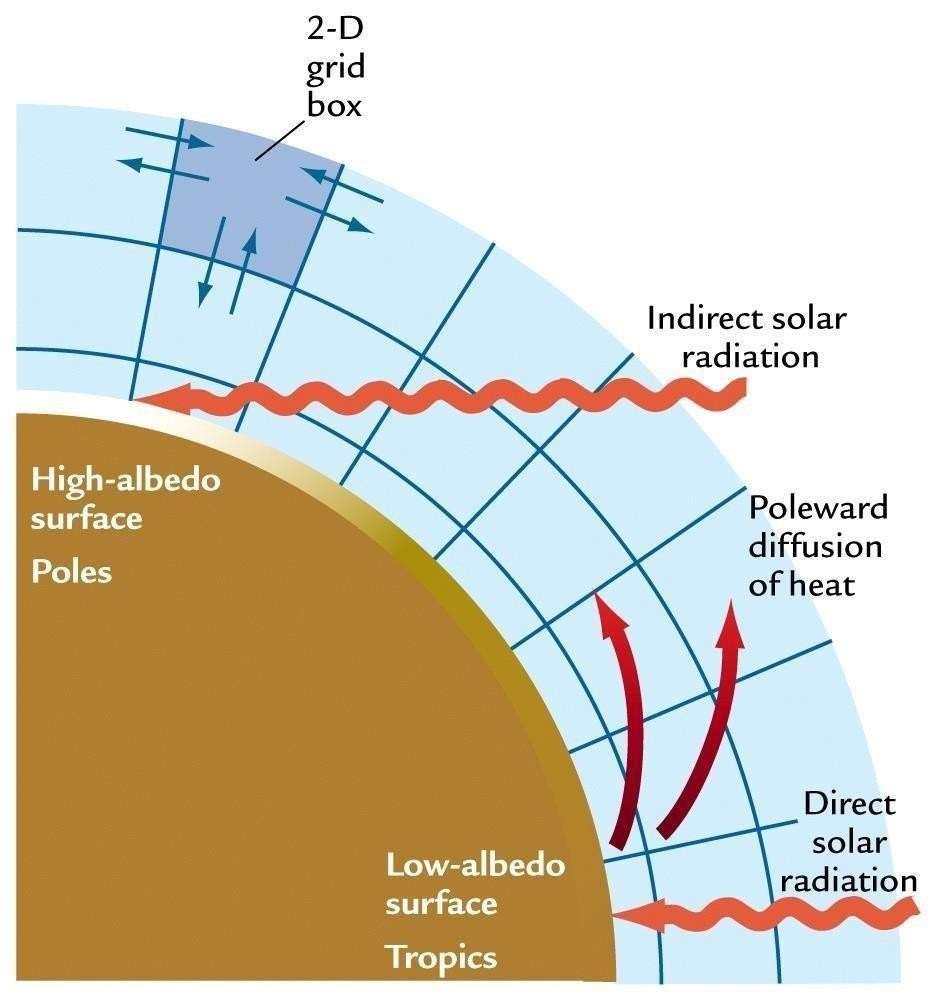 Two-Dimensional  Climate Model
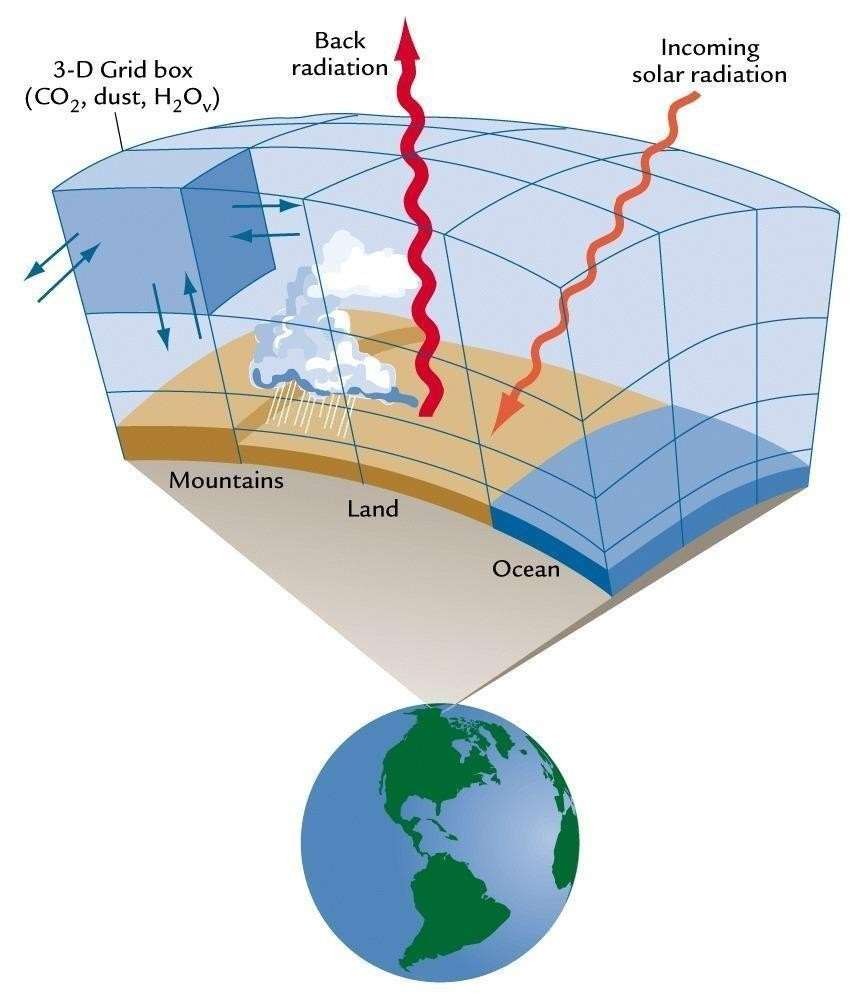 Three-Dimensional  Climate Models  (GCM)